Figure 7. Latency of eye movements depending on the set size. (a) Linear fit of the measured latencies. If two or more ...
Cereb Cortex, Volume 15, Issue 4, April 2005, Pages 431–447, https://doi.org/10.1093/cercor/bhh146
The content of this slide may be subject to copyright: please see the slide notes for details.
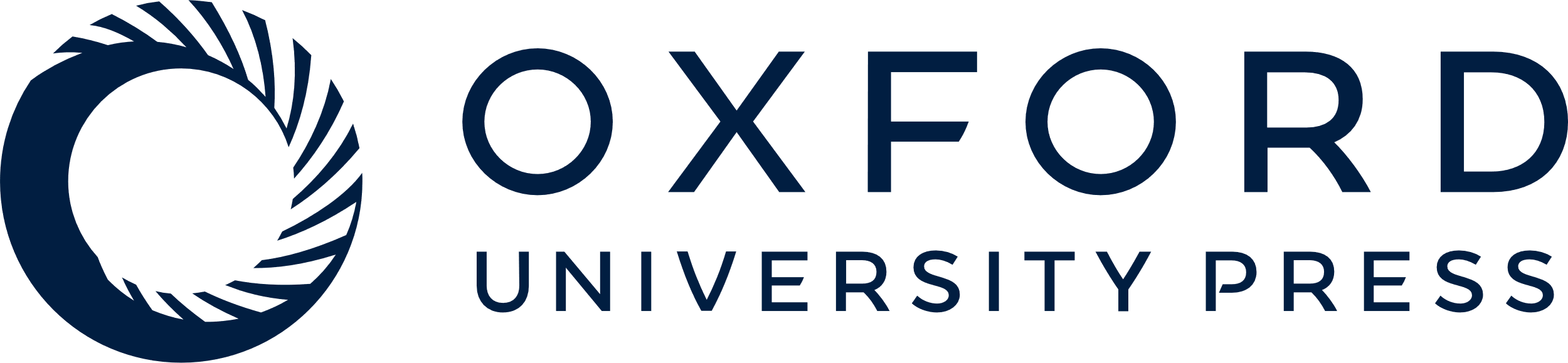 [Speaker Notes: Figure 7. Latency of eye movements depending on the set size. (a) Linear fit of the measured latencies. If two or more stimuli appear, the model predicts a delay in eye movement selection although the search is parallel. (b) Linear fit between the time for saccade selection and time for location discrimination. The time for location discrimination is the time from the target presence detection in the PF match cells to the time of saccade selection. Since the time for ‘target-present’ detection in PF match cells is almost constant, the different latencies occur during target discrimination and selection in FEF cells and not in the bottom-up wave into PF match cells. Thus, the interactions in the FEF are responsible for the delay in eye movement selection.


Unless provided in the caption above, the following copyright applies to the content of this slide: Cerebral Cortex V 15 N 4 © Oxford University Press 2004; all rights reserved]